Questions and Answers
Don Scholes, General Counsel
Tennessee Association of Utility Districts

©2022. Tennessee Association of Utility Districts
1
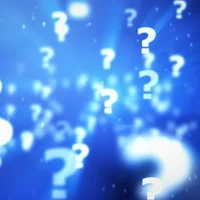 2
Utility Board Member Training
Are Office Managers responsible for keeping up with commissioner's hours of training?

Somebody’s got to be!
3
Utility Board Member Training
Somebody’s got to:

Understand the training requirements
Understand the penalties for failure to receive training
Make sure annual training statements are timely filed
Determine where each commissioner is annually on meeting
4
Subdivision Plat
When a subdivision plat is signed, prior to its submission to TDEC, as approved by the utility district, what are we attesting to?  Say the development goes in and part of it doesn’t have the minimum 20 psi at the meter, who would that fall on?
Depends
5
[Speaker Notes: Woody Miller – Savannah Valley UD]
Subdivision Plat
What does the language say on the plat you are signing?

Are there any subdivision regulations to which you are certifying?

How long is the representation good for?

Tiem
Timeliness of notice
Timeim
6
Subdivision Plat
Williamson County Planning Commission
Certificate of Approval of Utility Systems
I hereby certify that the following utility systems outlined or indicated on the final subdivision plat entitled have been installed in accordance with current local and/or state government requirements or that a surety bond has been posted with the Planning Commission to assure completion of all required improvements in case of default. Also, I certify that the hydraulic design criteria specified in Section 5.5 of Williamson County Subdivision Regulations have been met.
7
Subdivision Plat
Cookeville Planning Commission
Certificate of Approval of New Water Lines
I hereby certify that (1) water lines are installed in an acceptable manner and according to the specifications of the Cookeville Planning Commission (or_________________________); or (2) a Financial Guarantee acceptable to the Cookeville Planning Commission in the amount of $____________has been posted to assure completion of all required improvements in the case of default.____________ ___________________________Date Signed Director of Dept. of Water Quality Control or Water Utility District Rep.
8
Timing of Service Termination
Currently, when we do cut-off’s for non-payment, we consider the customer disconnected once the cut off list is picked up from the office. Should that be stated in the Discontinuance of Service policy?
Yes, if that the policy you want.
9
[Speaker Notes: Two issues:  timeliness of notice and location of notices]
Landlords and Tenants
Once the landlord has had 3 consecutive renters who have left delinquent accounts (skipped out), can we adopt a policy stating the landlord must post a security deposit from there on (or written guarantee) in the event his/her future renters skip out on the bill?
Probably not.
10
Landlords and Tenants
Can we adopt a policy or ordinance stating:  The landlord of a rental will be held responsible for delinquent bills that are being left by their renters if the landlord has a history of renting to people who tend to skip out on their bills?
No, according to the Tennessee Supreme Court. Such a policy unjustly discriminates between utility customers who own property and those who do not.
11
Bank Draft
All active customer accounts receive a bill monthly.  After reading the meters we notice a customer has a leak (we rechecked the reading and it was correct) and they are on automatic bank draft.  However, we are unsuccessful in contacting the customer due to no phone number, out of service phone number, no email address, etc.  Do we take them off bank draft or leave them on it?
12
[Speaker Notes: Woody Miller – Savannah Valley]
Social Security Numbers
Can a utility require an applicant for service to provide a Social Security Number?
Yes
In Schmitt v. City of Detroit, 395 F.3d 327 (2005), the Sixth Circuit stated:  “While we are hesitant to rely upon legislative history, in this instance it overwhelmingly supports the view that the Privacy Act applies exclusively to federal agencies.”
13
Social Security Numbers
While legal, ask why you want the SSN?

What do you do with persons do not have a SSN?
SSN are confidential under Tennessee law

Data breach which discloses SSN requires notification
14
Agency for Applicants
Currently, we require that the form of payment, whether check or card, have the business name that they are wanting the service to be in and that is our only requirement for starting a commercial service.  We are having more and more third parties that are signing up for service on behalf of businesses. Of course, the name of the business is not on their form of payment.
15
[Speaker Notes: Lori Ussery – West Wilson UD]
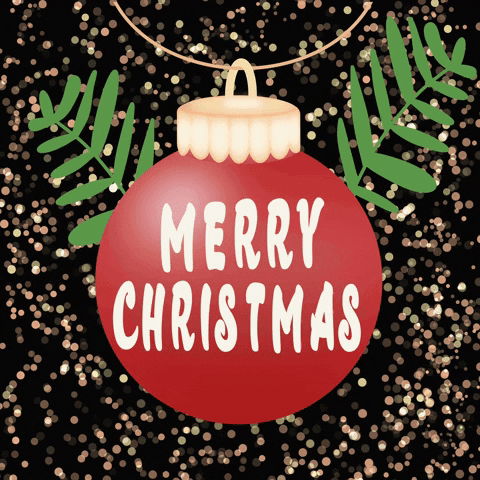 16
Contact Information
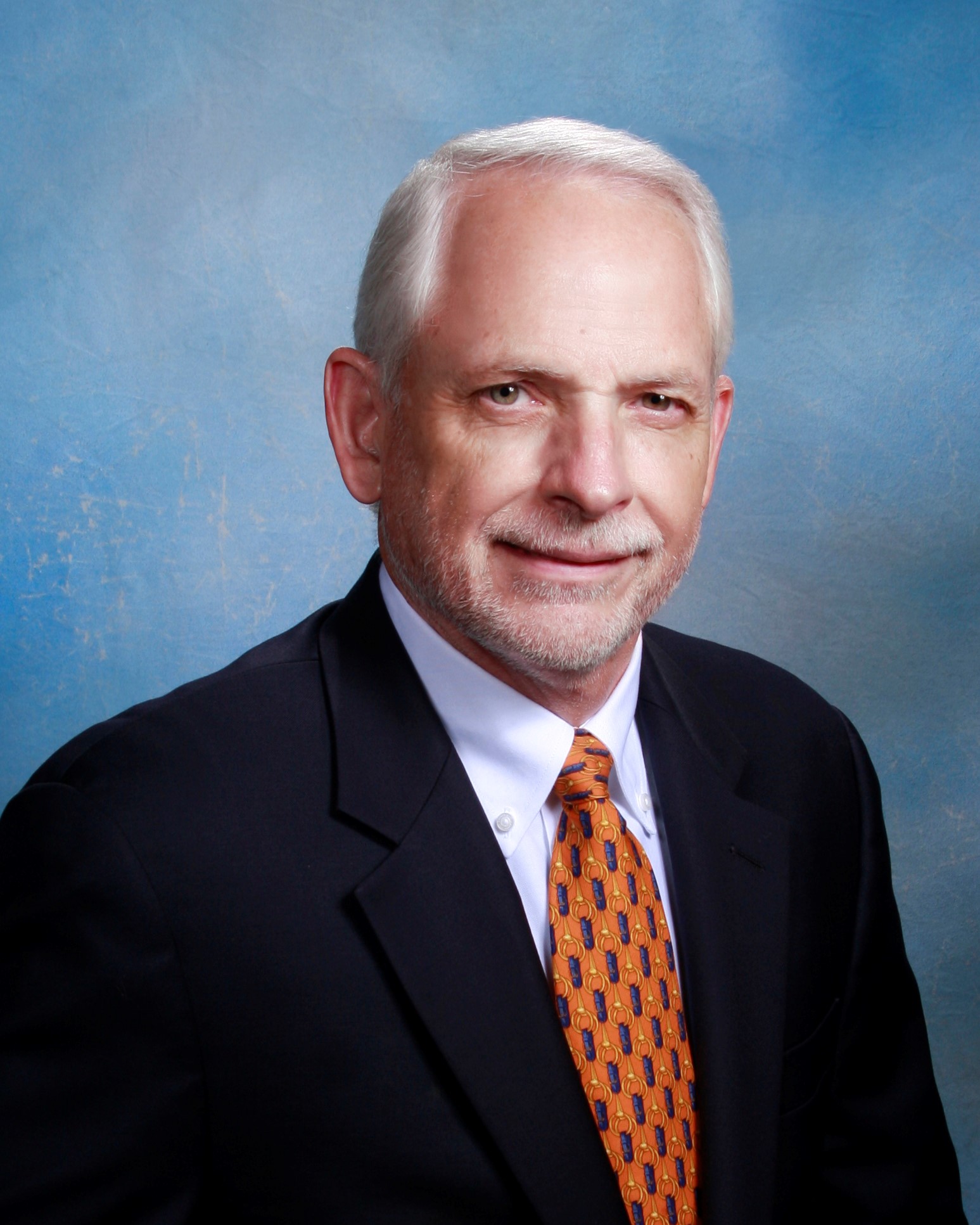 17